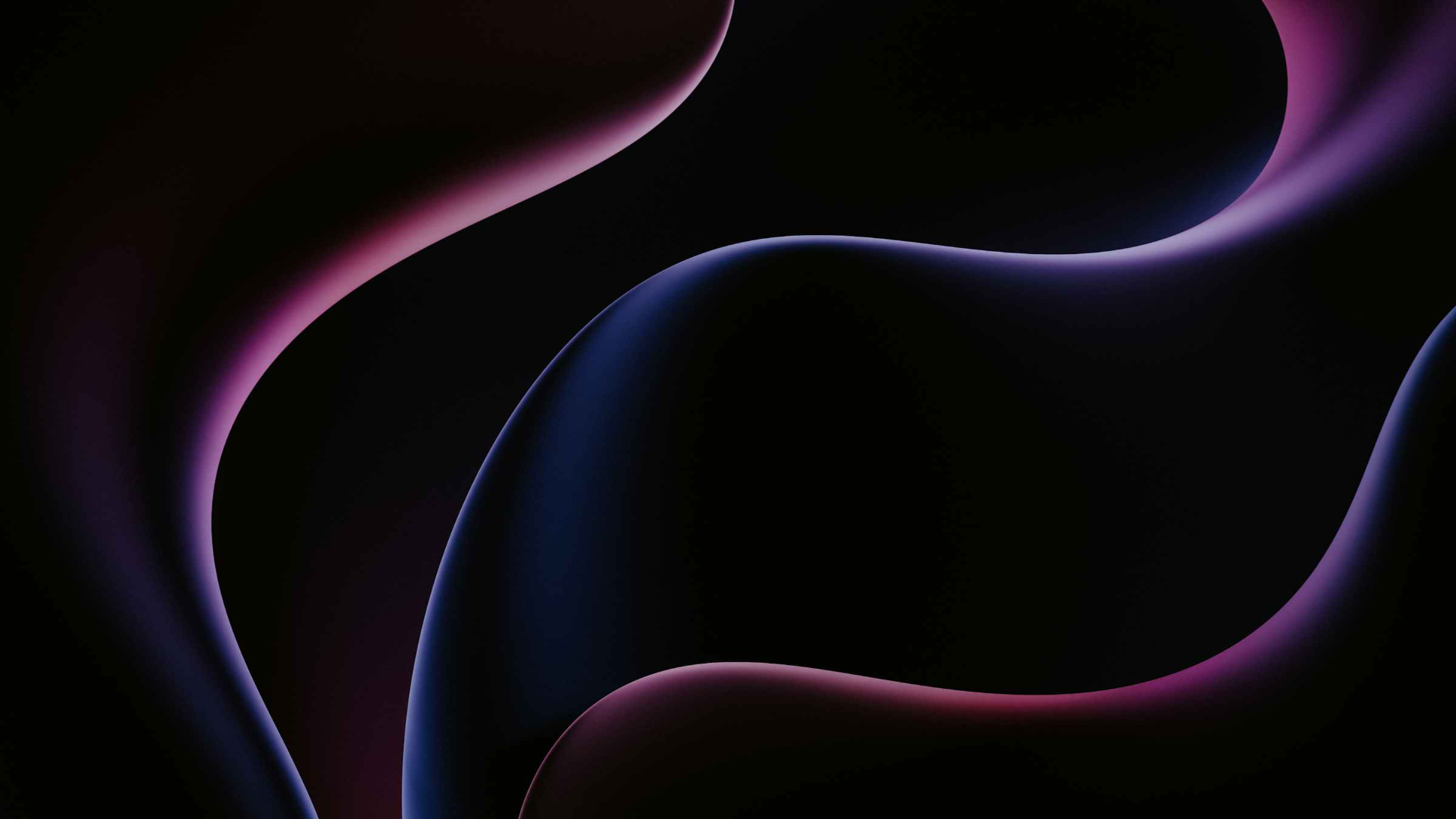 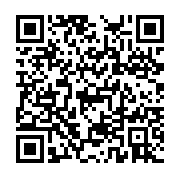 Краудинвестинговая платформа 

«PlanB»
Горчаков Владислав Александрович 
Шумилина Дарья Дмитриевна
15.24Д-МКФ01а/22м
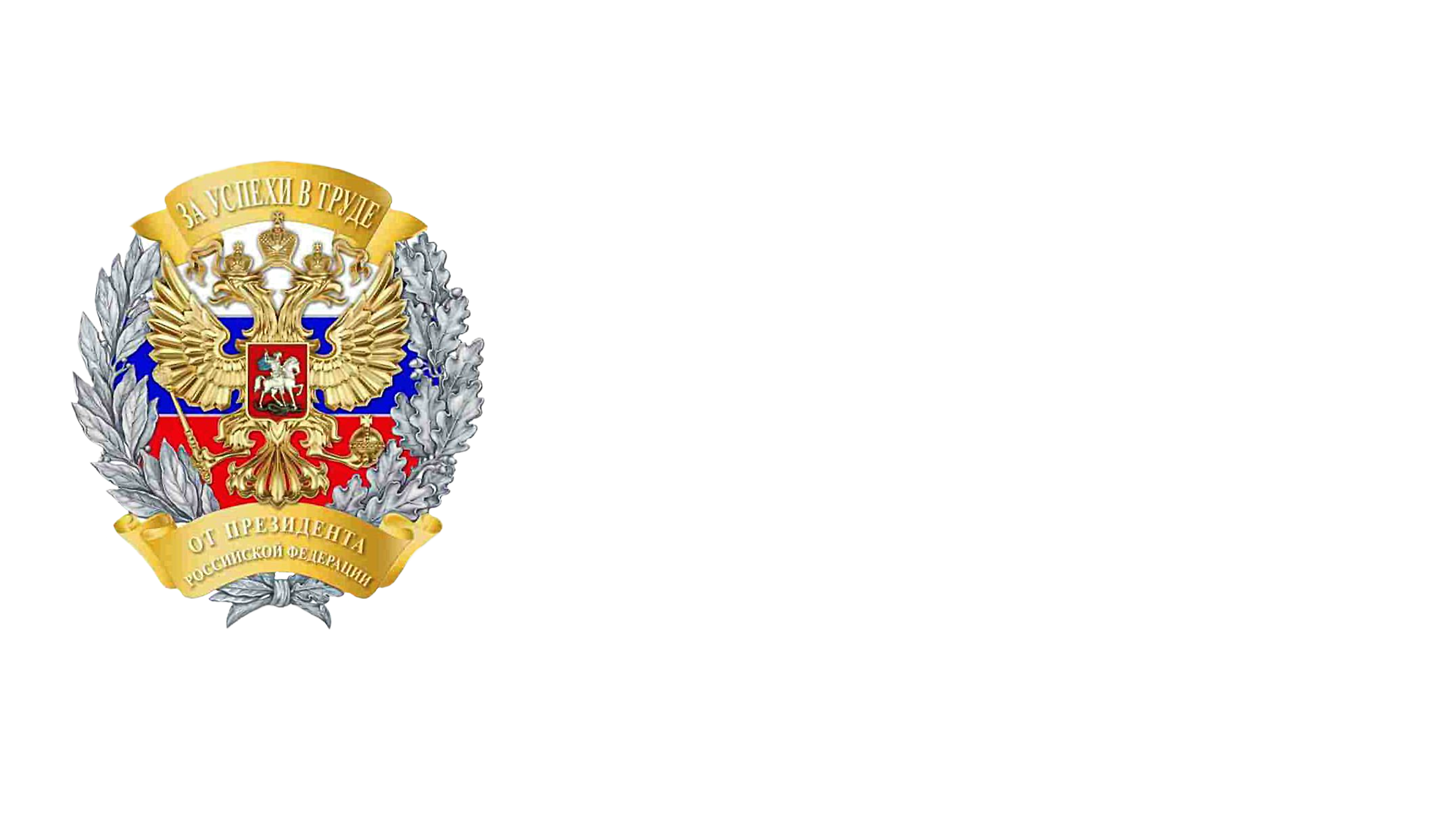 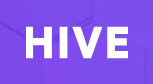 Москва, 2024
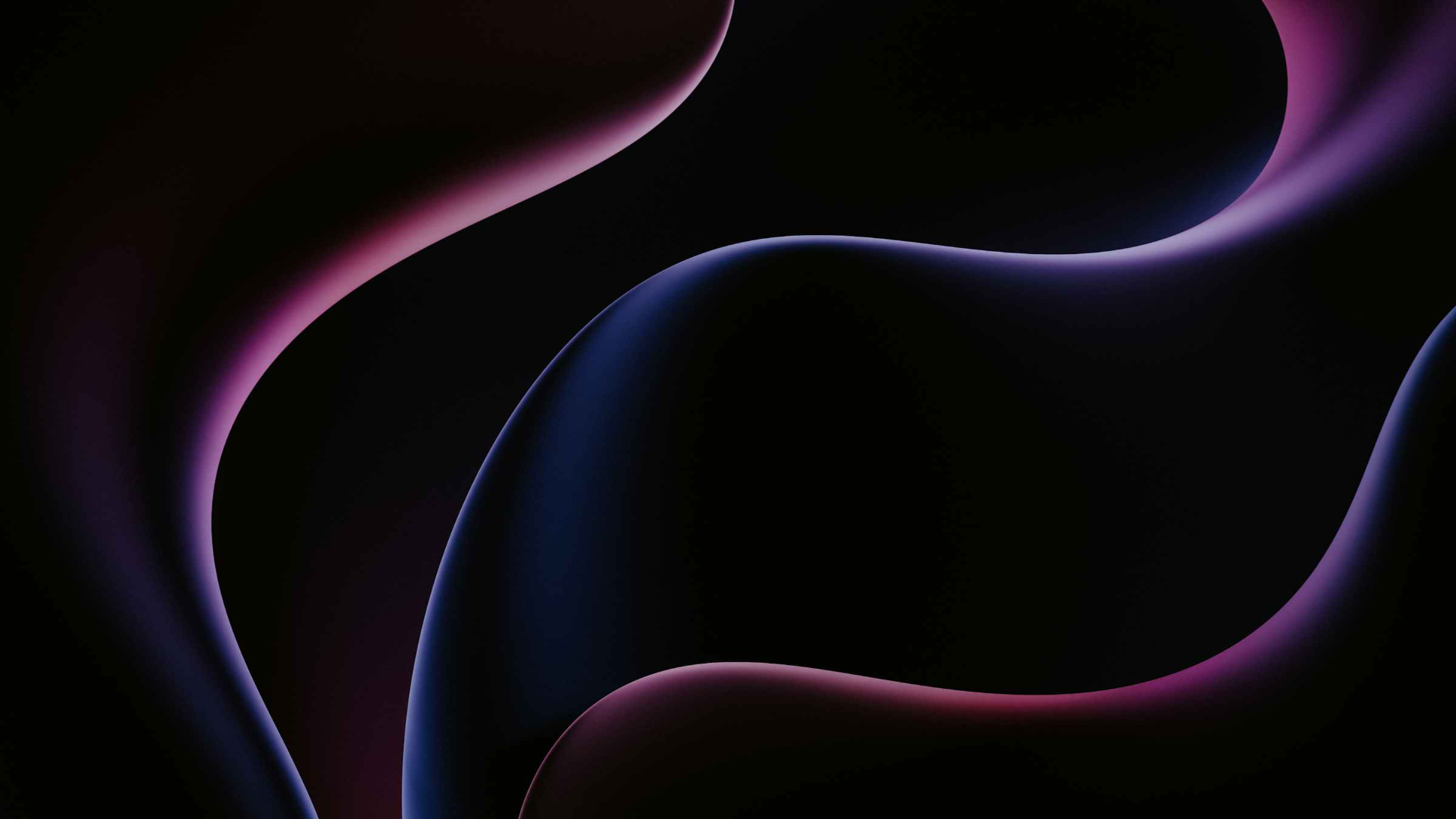 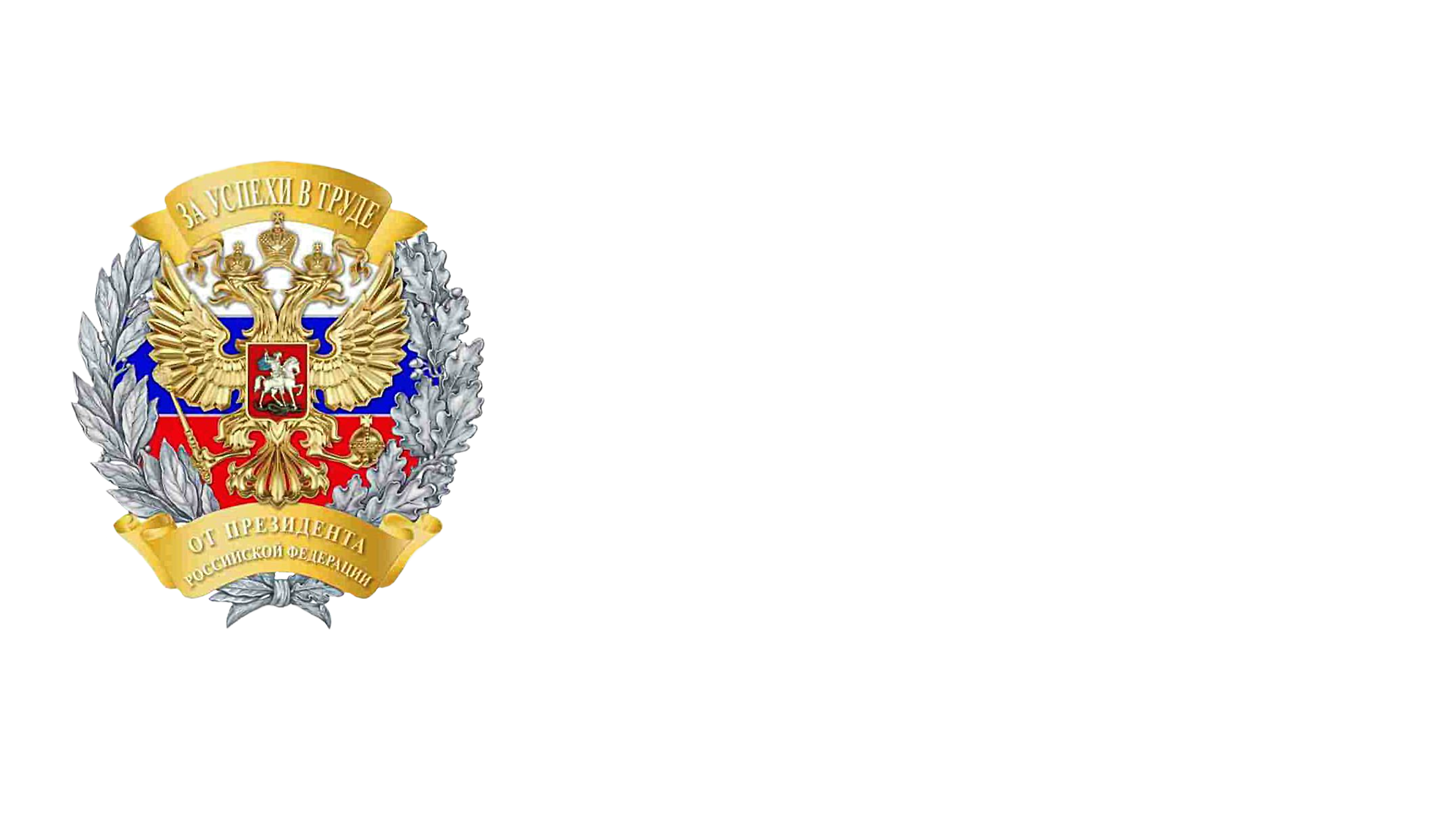 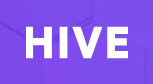 Проблема на рынке
Ситуация на рынке 
малого бизнеса и стартапов:
Решение
Pre-IPO сделки и в частности Краудинвестирование через

“PlanB”
Долговое финансирование становится труднодостуным из-за высоких ставок по кредитам
Выход на IPO через биржу слишком требователен
При этом у населения активно растет интерес к инвестированию
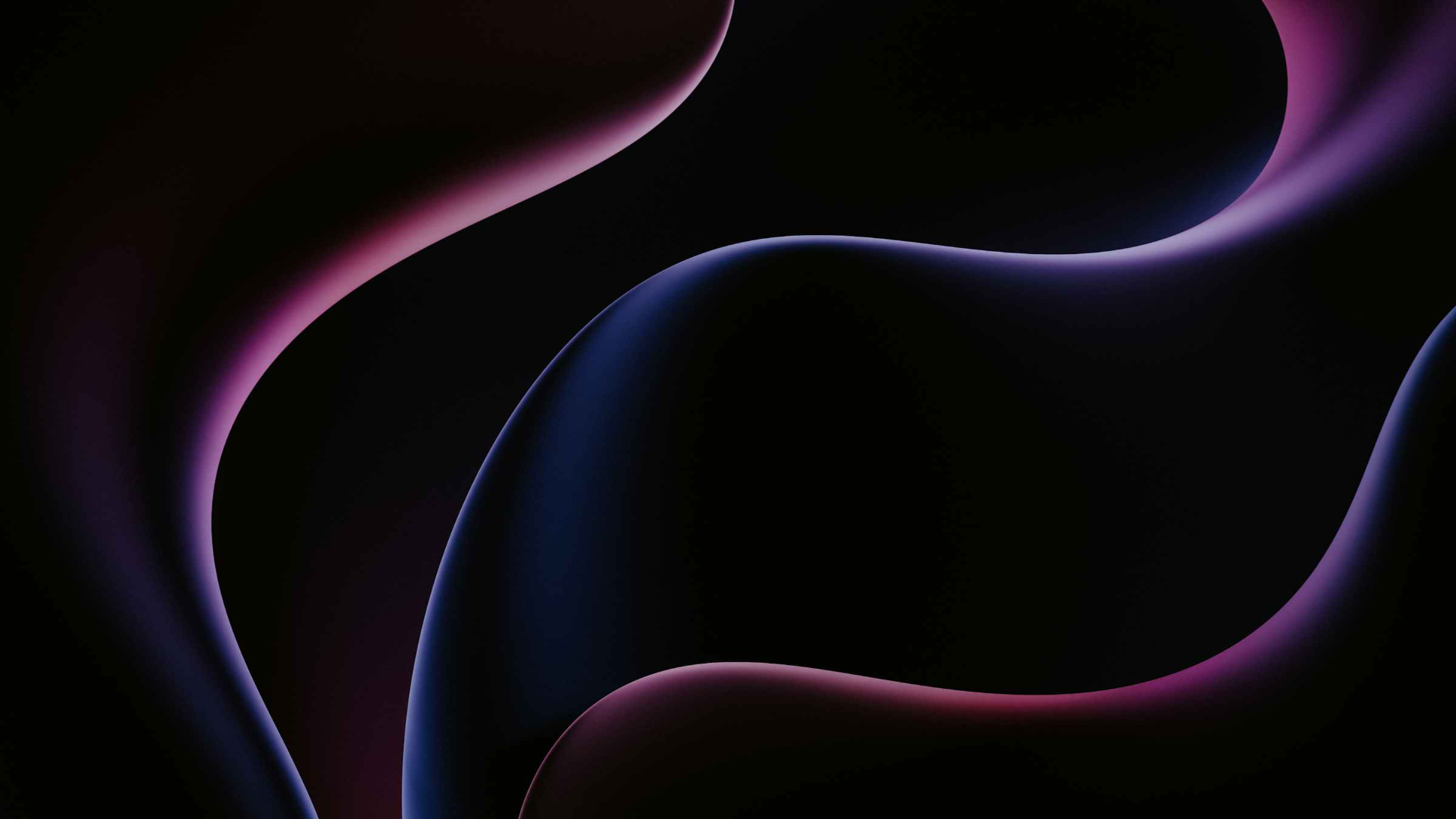 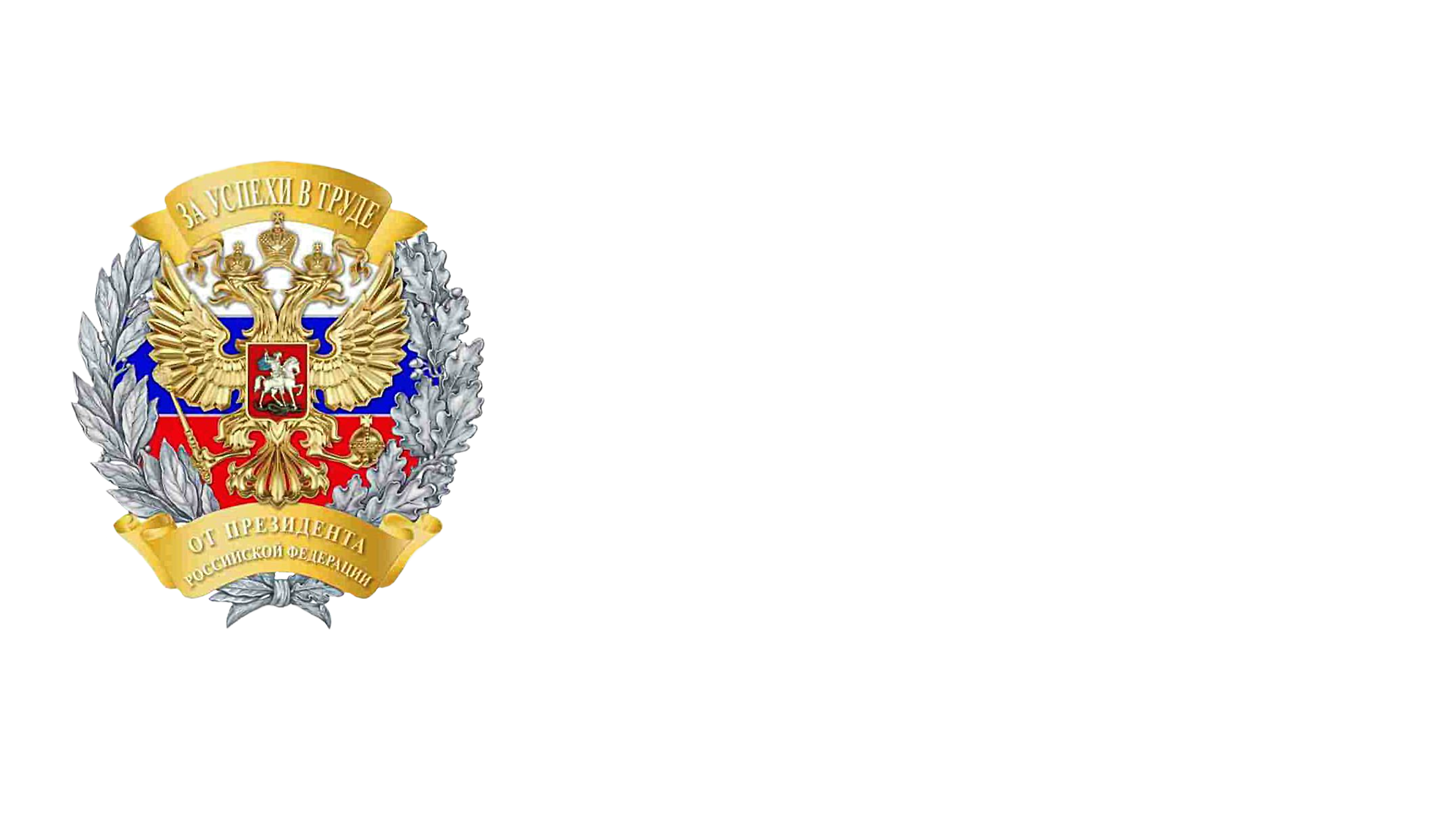 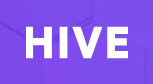 Процесс Краудинвестирования
«PlanB» призван облегчить процесс инвестирования с помощью удобной онлайн-платформы.
Регистрация
1
Инвесторы и Компаниирегистрируются и создают профили
2
Размещение Проекта
Предприниматели
выставляют свои проекты, предоставляя подробную информацию, финансовые прогнозы и предложение своих акций
Инвестирование
3
Инвесторы
 оценивают потенциал проектов и принимают решение об инвестировании
Мониторинг проектов
4
Инвесторы
Следят за развитием проекта и получают доход в зависимости от успешности реализации
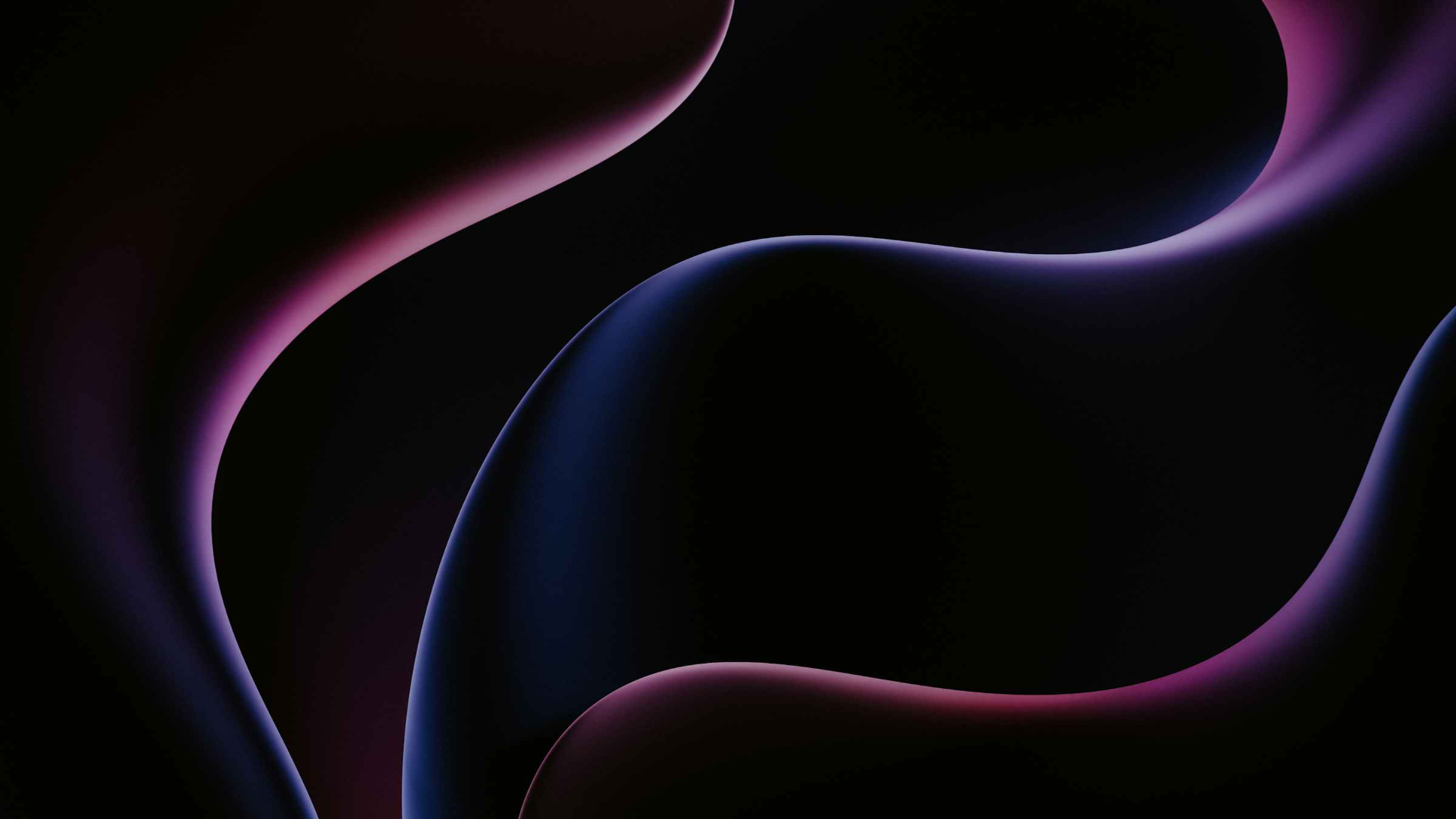 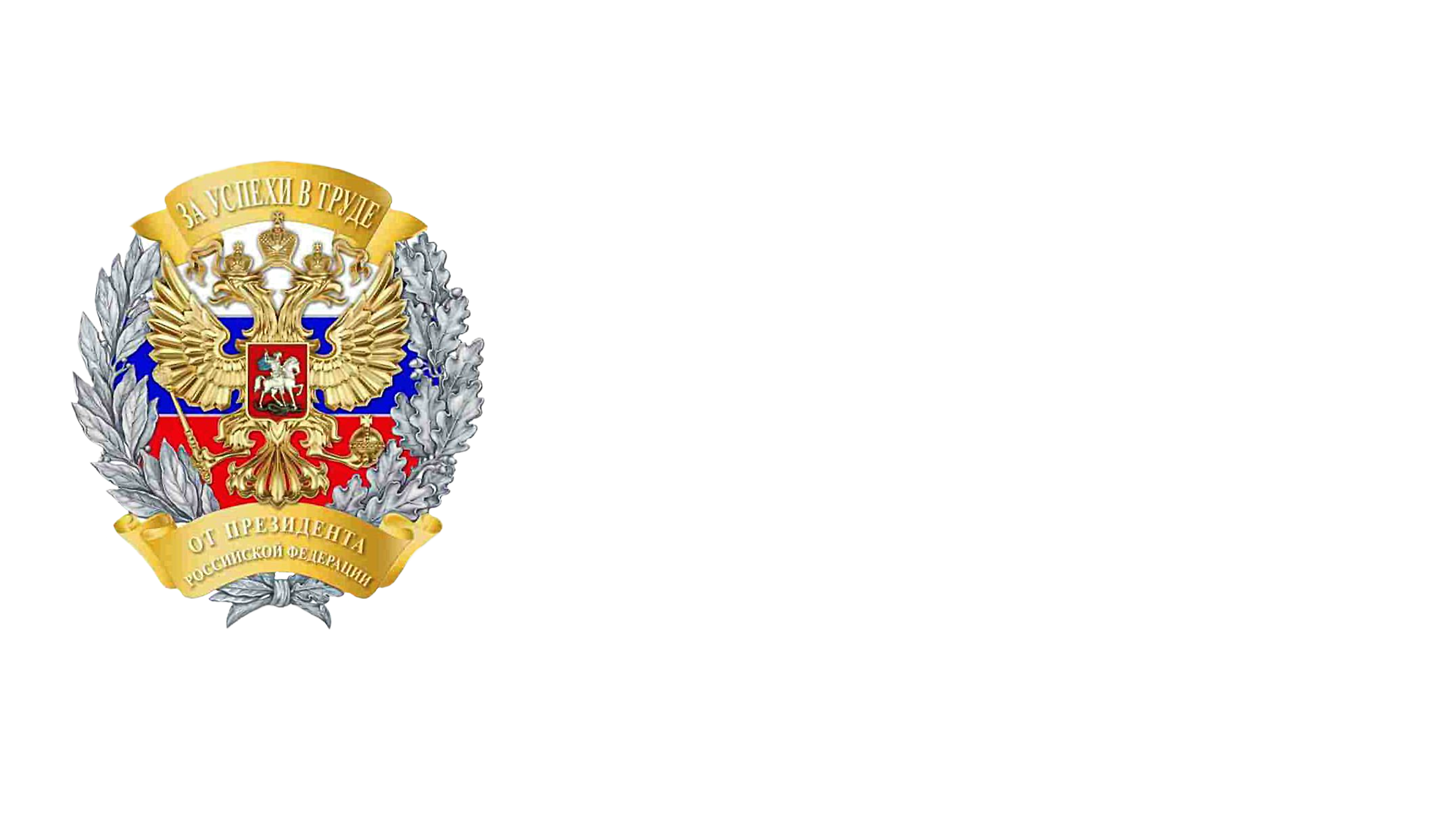 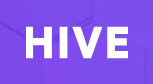 Преимущества PlanB
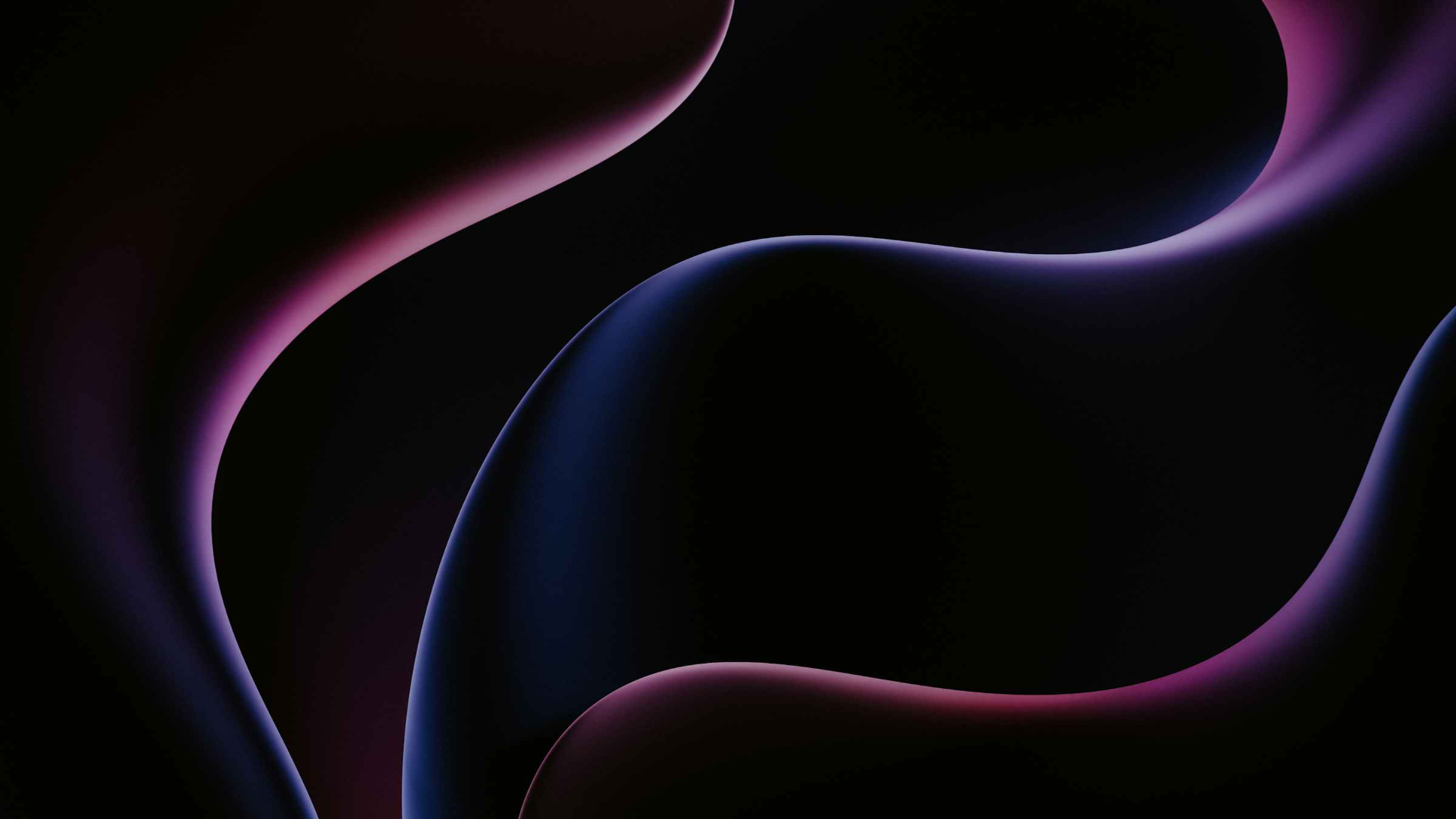 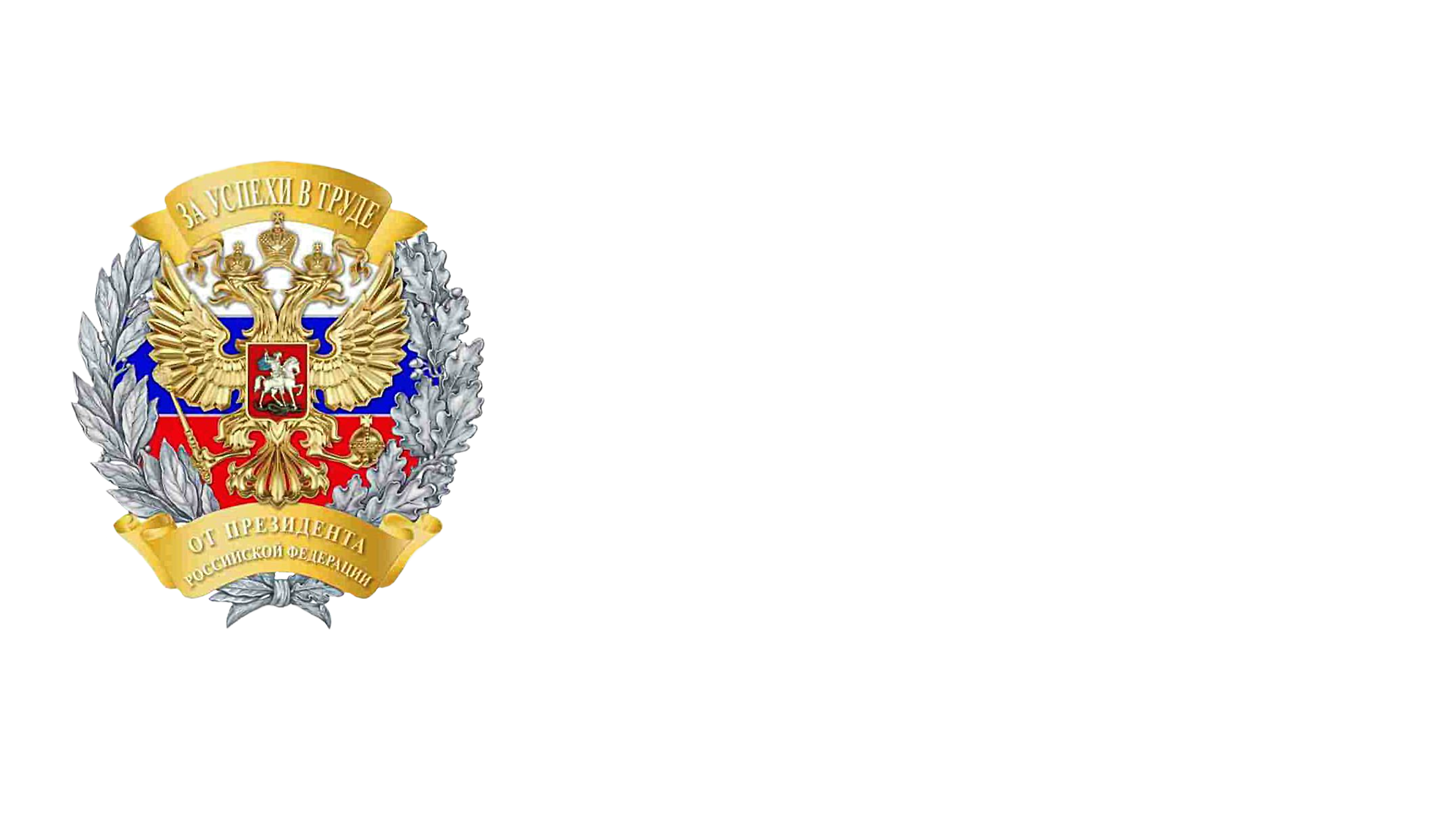 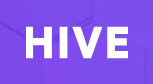 Размеры целевого рынка
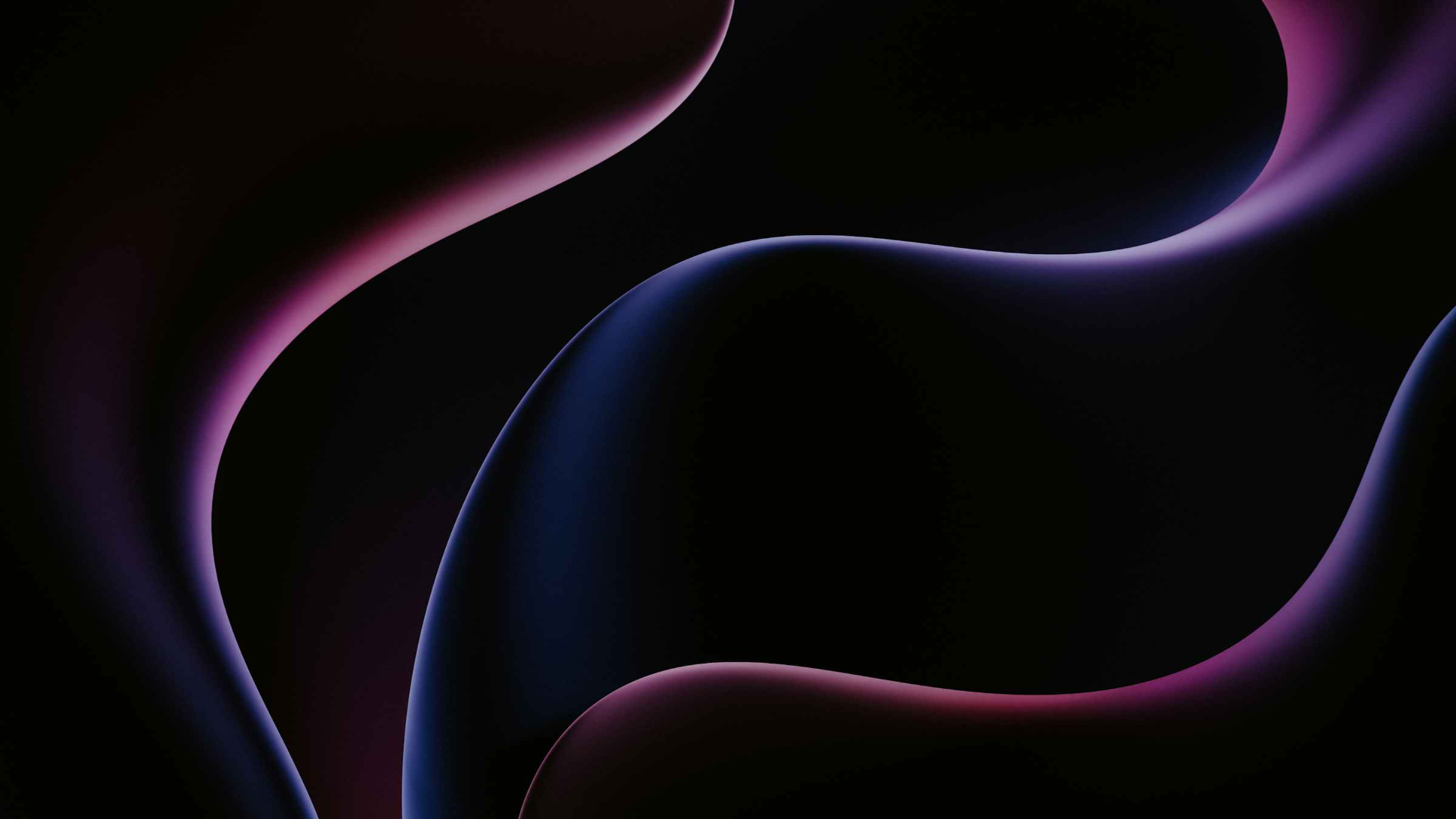 Our project plans to actively expand and develop throughout the forecasting period
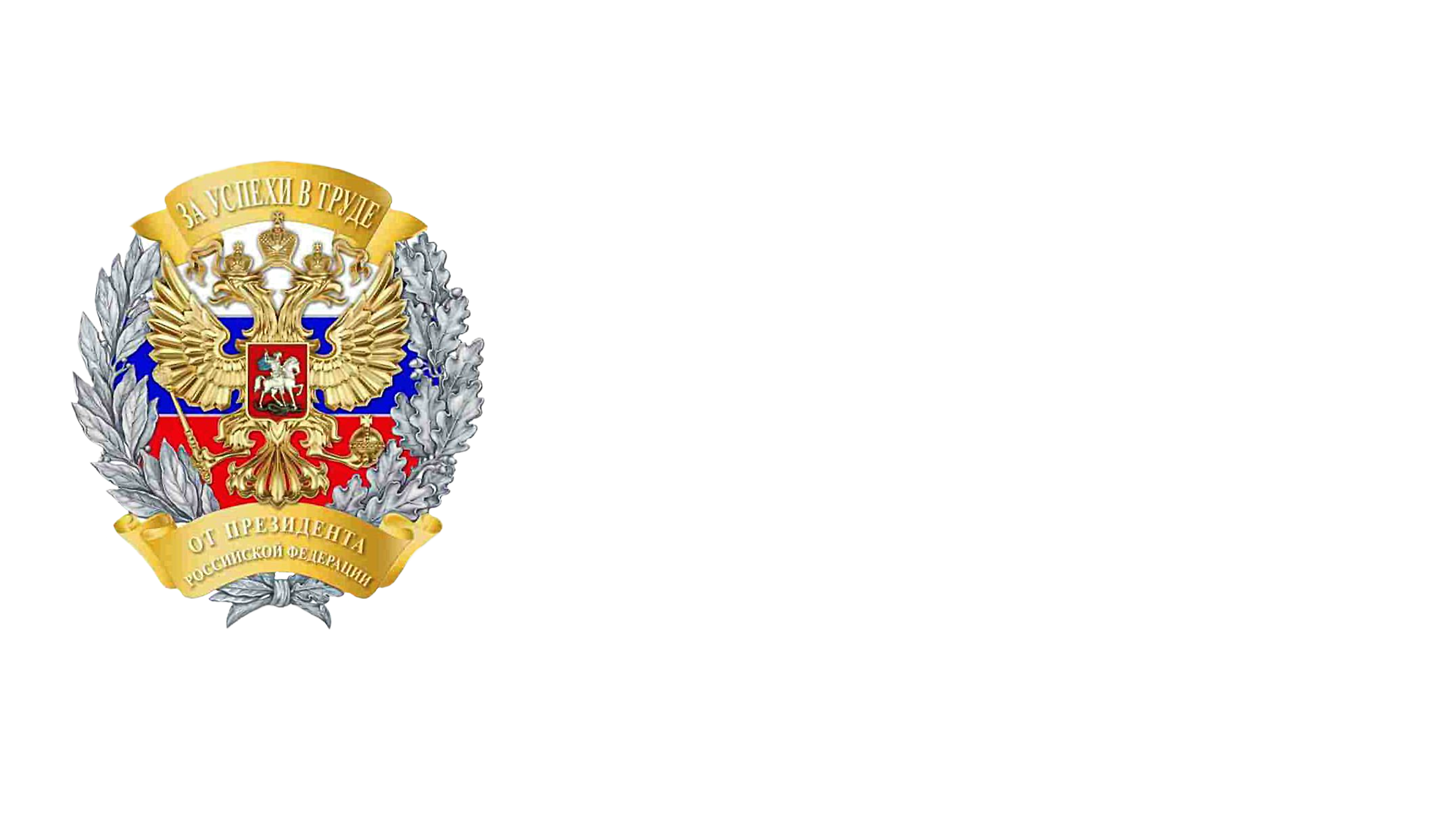 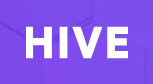 Планы развития платформы
Наш проект планирует активно расширяться и развиваться в течение всего прогнозного периода
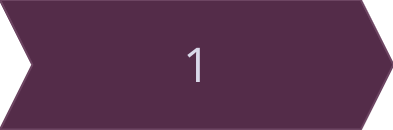 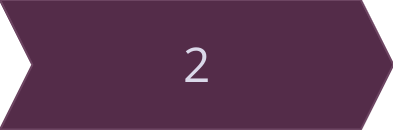 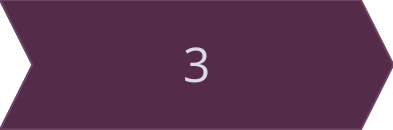 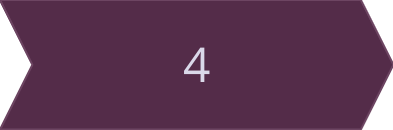 2024
2025
2026
2027-2028
Разработка и запуск MVP, установление ключевых партнерских отношений
Масштабирование платформы, внедрение других  ИИ инструментов для инвестиционного анализа.
Расширение спектра услуг, включая торговлю на вторичном рынке.
Выход на новые рынки и интеграция цифровых финансовых активов (ЦФА).
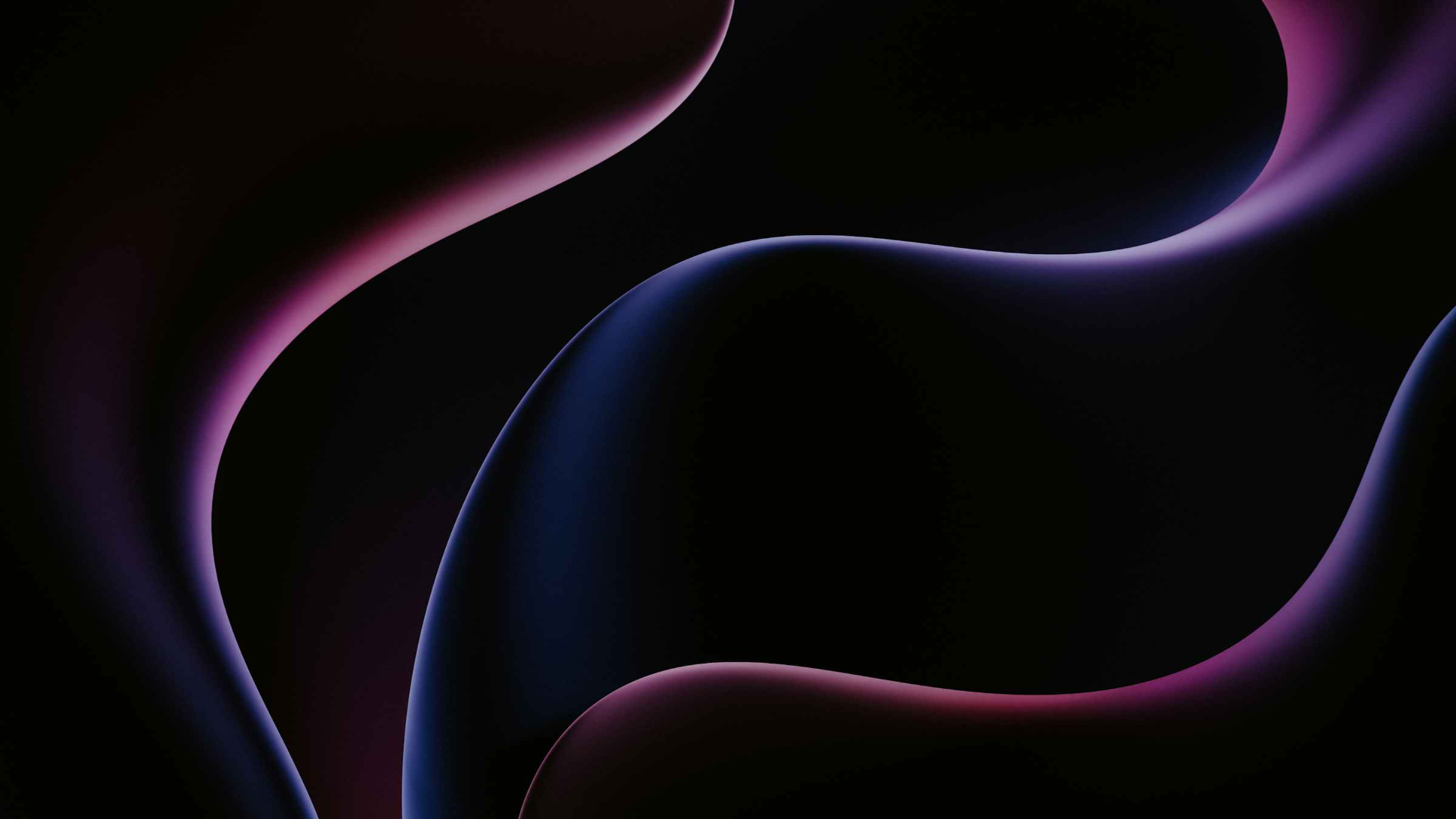 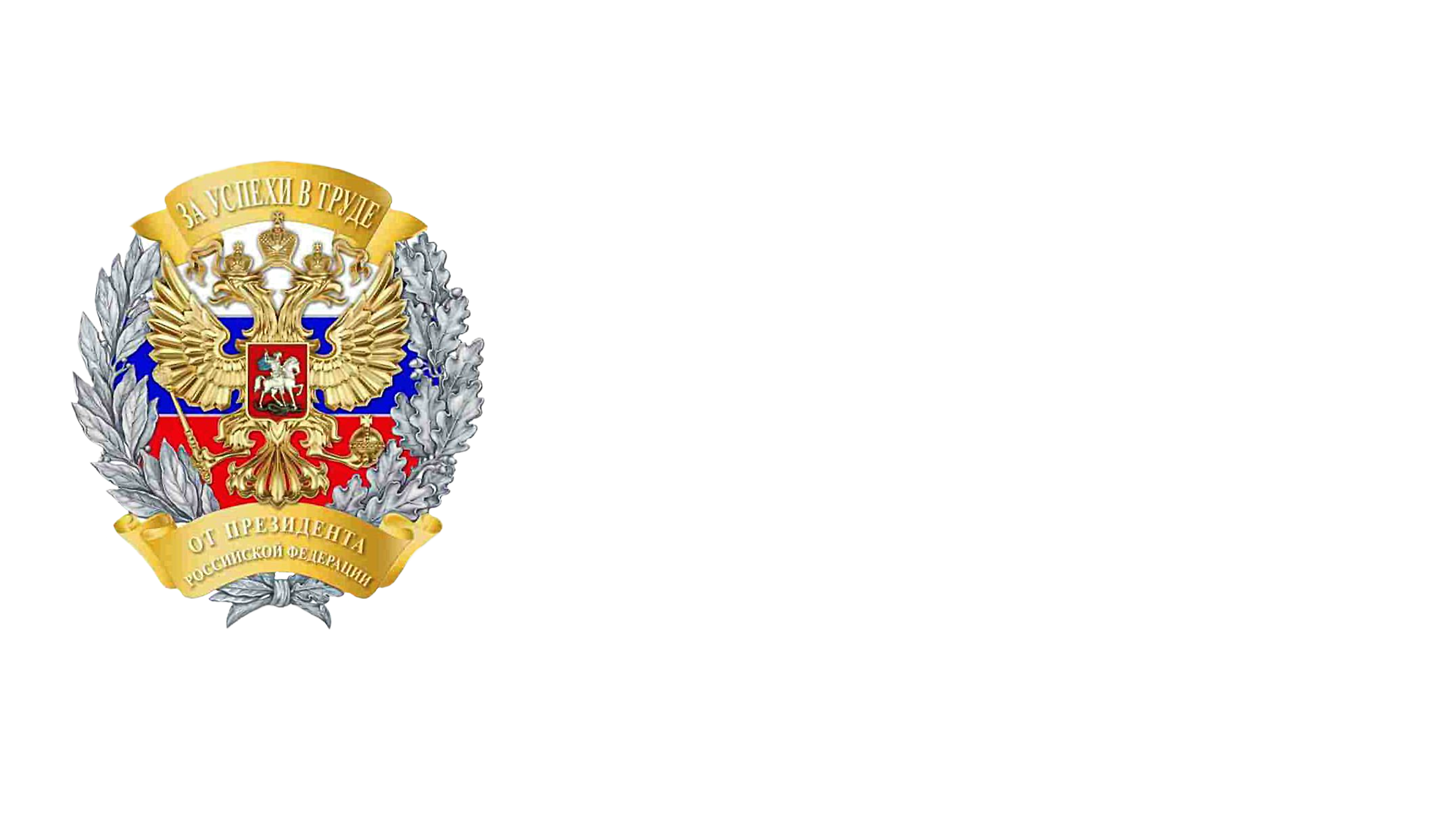 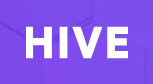 Финансовые показатели
Основным источником дохода является комиссия в размере 1-2% от капитала, привлеченного через нашу платформу как инвесторами, так и инициаторами проектов.
16 миллионов рублей
NPV проекта
44%
Внутренняя ставка доходности
35%
Доходность от инвестиций
24 месяца
Безубыточность
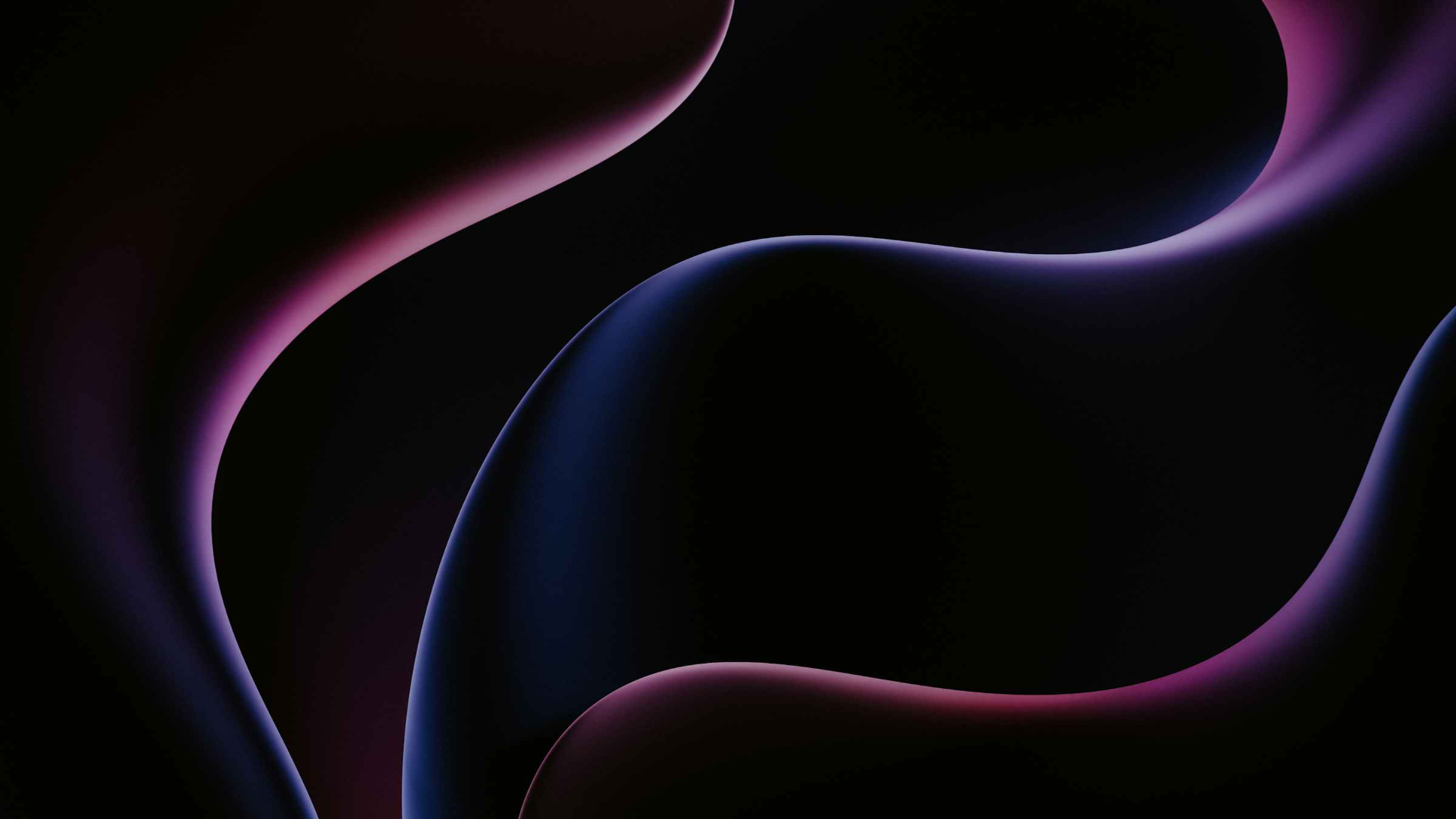 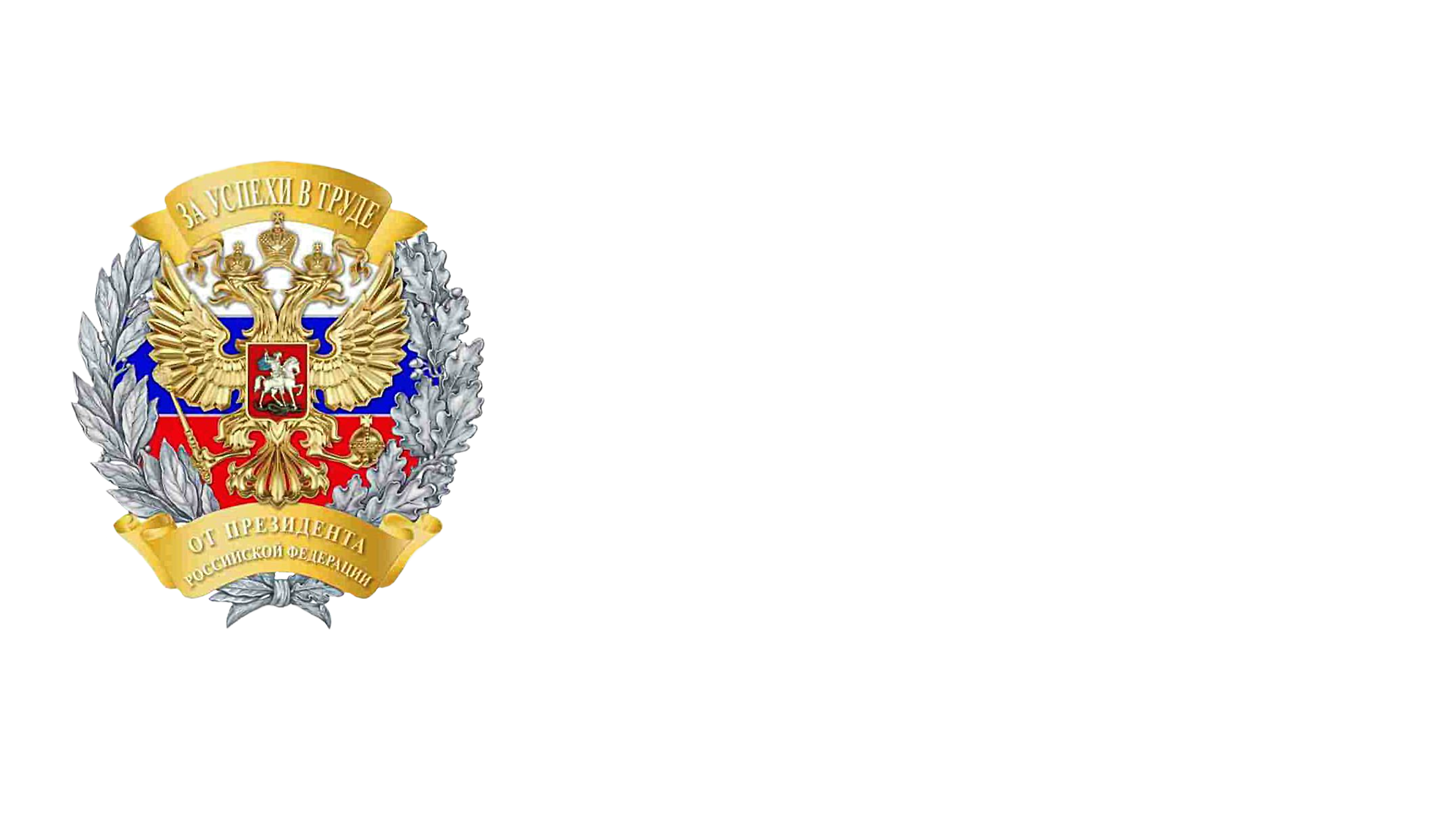 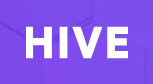 Инвестиционное предложение
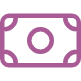 Мы планируем привлечь финансирование через венчурный капитал в размере 20 000 000 рублей на стадии preSeed с инвестиционным предложением в размере 20% от доли инвестора.
Первые дивиденды через 3 года, с первого года после выхода на безубыточность.
Дополнительно ожидаем поддержку грантами от научных центров (Skolkovo) 
и финансирование от венчурных клубов (Синдикат, Финам) после представления MVP
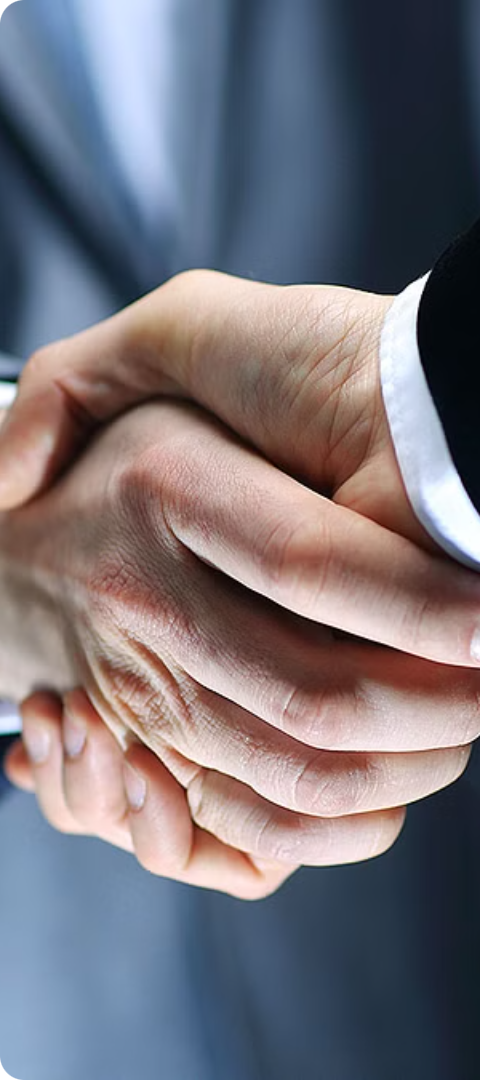 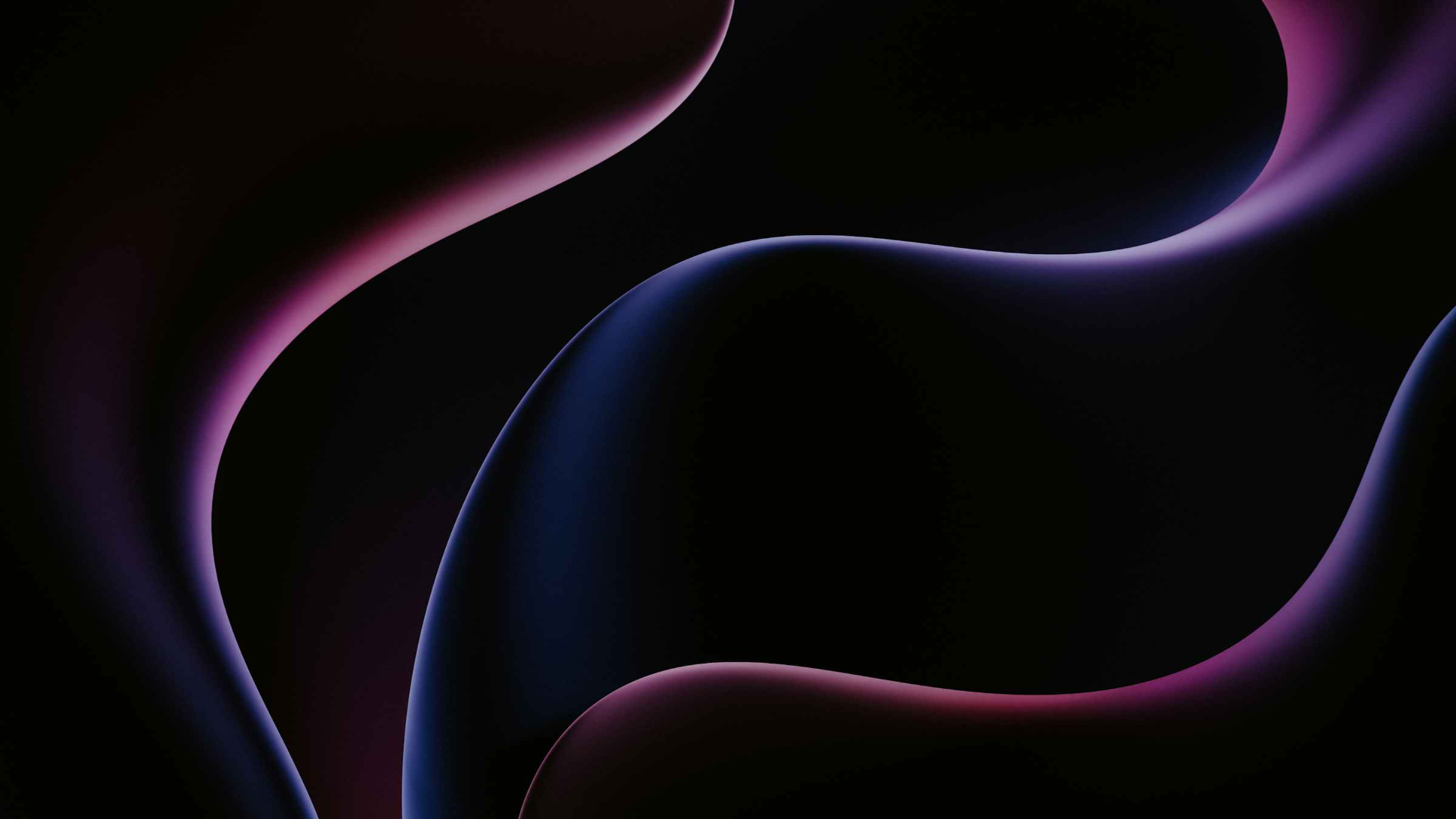 fa
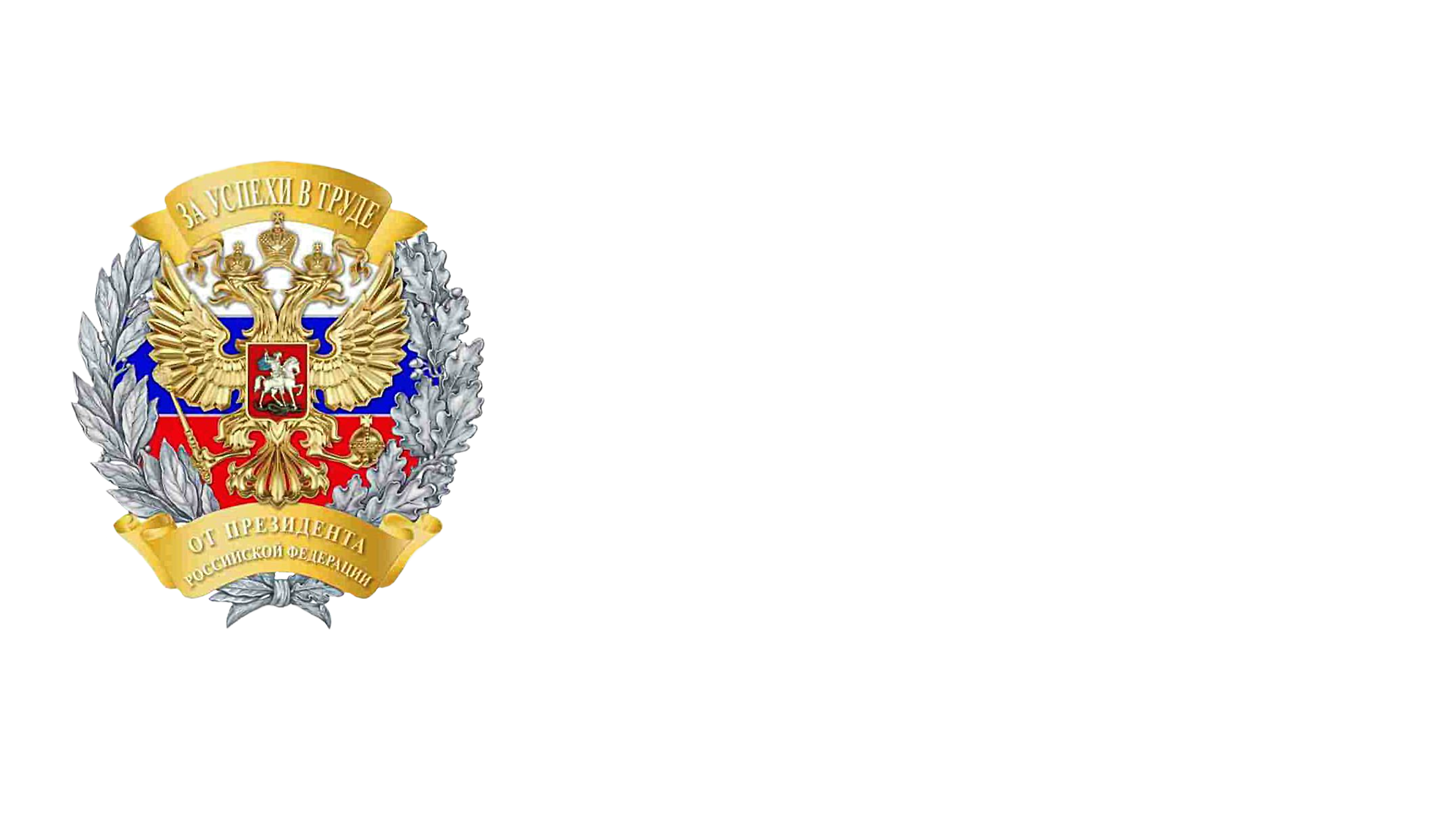 Помогите бизнесу реализовать свой PlanB 
в финансировании
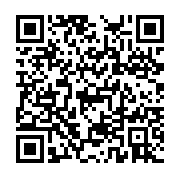 Благодаря нашим передовым технологическим инструментам и стратегическим партнерствам, мы рассчитываем, что PlanB сможет произвести революцию в инвестиционном процессе как для стартапов, так и для инвесторов.
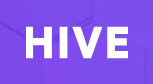 Контакты: 
Горчаков Владислав	micomanda@gmail.com
Шумилина Дарья	dashumiina@gmail.com